МІНІСТЕРСТВО ОХОРОНИ ЗДОРОВ’Я УКРАЇНИ
Національний медичний університет імені О.О. Богомольця
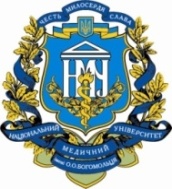 ЗВІТ
про роботу Приймальної комісії Національного медичного університету імені О.О. Богомольця по набору студентів на 2015/2016 навчальний рік

Відповідальний секретар Приймальної комісіїТерлецький Р.В.
27 серпня 2015 року
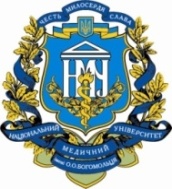 Правила прийому 2015
Правила прийому до НМУ імені О.О.Богомольця розроблені відповідно до Умов прийому  на навчання до ВНЗ України (наказ Міністерства освіти і науки України від 15 жовтня 2014 року за № 1172 та зареєстрованих у Міністерстві юстиції України 04 листопада 2014 року за № 1390/26167, затверджені на Вченій Раді НМУ  (протокол № 5  від 27 листопада 2014 року),Зі змінами і доповненнями  (наказ МОН України від 11.06.2015 року за № 615)
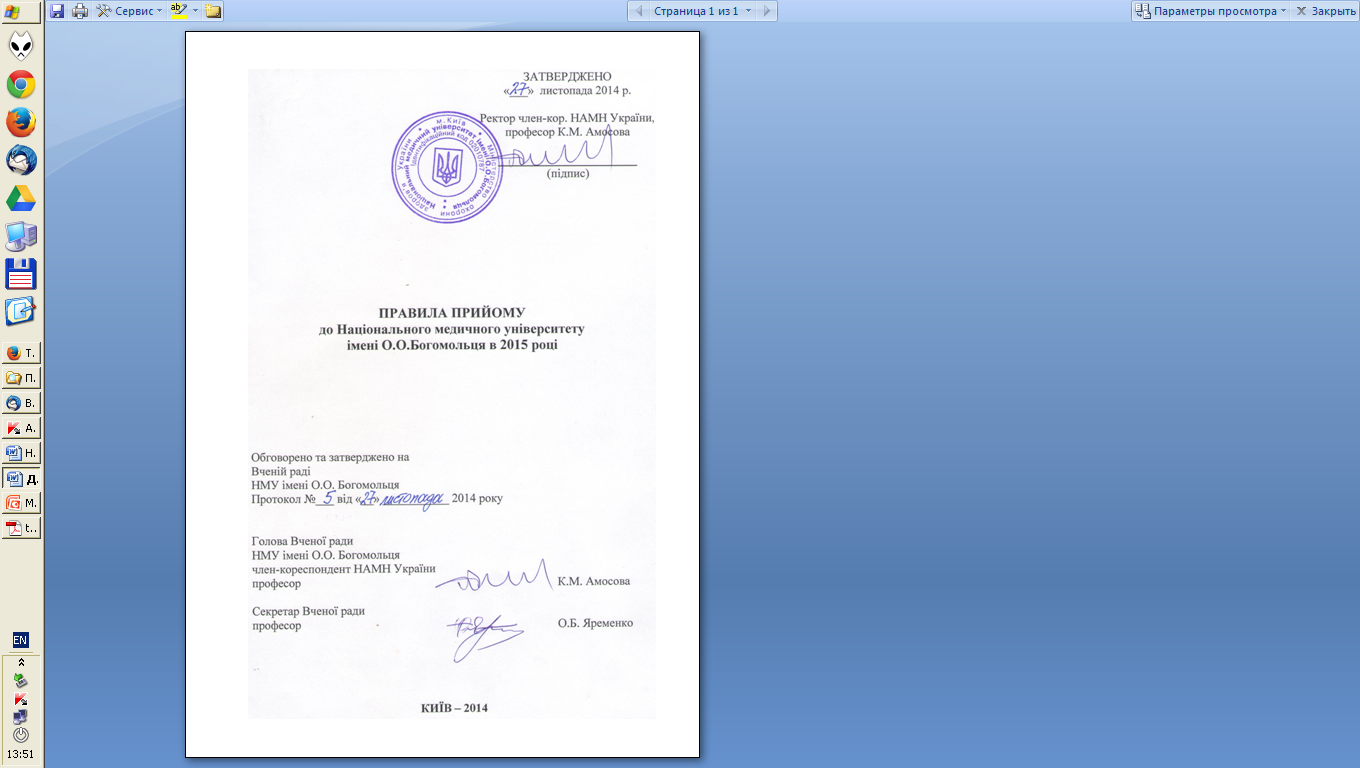 2
Забезпечення роботи Приймальної комісії
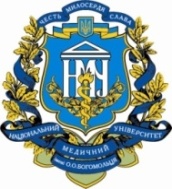 Розроблені та затверджені на засіданні приймальної комісії:
Положення про Приймальну комісію НМУ імені О.О. Богомольця  в 2015 році
Накази:
про склад Приймальної комісії по набору студентів до НМУ імені О.О.Богомольця в 2015 році (зі змінами);
про склад технічного секретаріату Приймальної комісії по набору студентів до НМУ в 2015 році;
про предметні екзаменаційні комісії;
про апеляційну комісію;
про фахові атестаційні комісії; 
Розроблені та затверджені на Вченій Раді Університету Програми фахових вступних випробувань для вступників на заочну фармацію та 2 курс лікувальної справи
3
Особливості
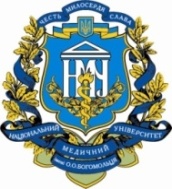 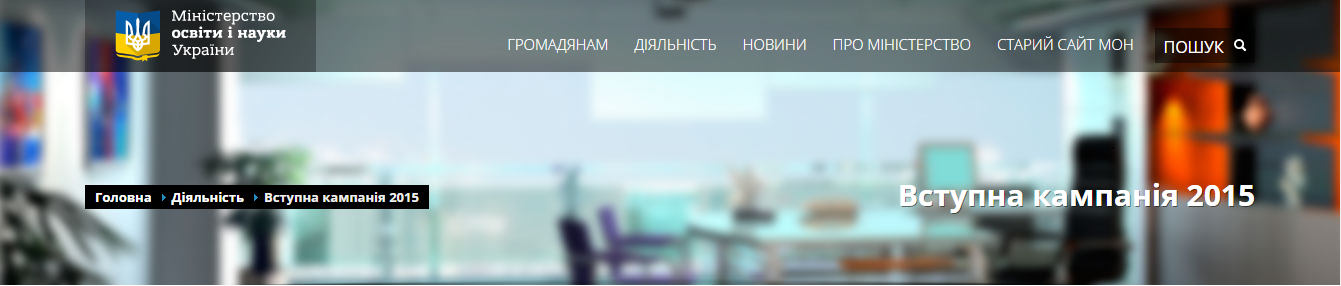 За даними МОН України 
за період з 10 липня до 2 серпня 2015 року до Приймальних комісій за освітньо-кваліфікаційними рівнями молодого спеціаліста, бакалавра, спеціаліста, магістра надійшло 1 820 868 заяв 	на вступ до ВНЗ від 519 485 абітурієнтів, у 2014 році 2 100 267 заяв від 601 446 абітурієнтів(-279,4 тис. заяв та -81,9 тис. осіб) 
До ВНЗ ІІІ-ІV рівнів акредитації подали 
1 510 974 заяв,  у 2014 році -  1 776 900 (-265,9 тис. заяв)
Офіційний веб-сайт МОН України
 http://www.mon.gov.ua
4.08.2015 р.
4
Особливості
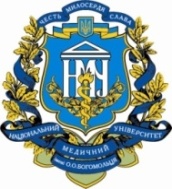 Збільшення порівняно з 2015 р. чисельності осіб, які взяли участь у зовнішньому незалежному оцінюванні знань
(тис. осіб)
5
Особливості
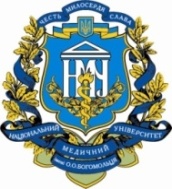 6
ПЛАН ПРИЙОМУ
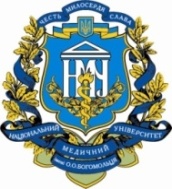 ПЛАН ПРИЙОМУ
7
ДИНАМІКА КІЛЬКОСТІ ЗАЯВ ВІД АБІТУРІЄНТІВ (2014-2015 рр.)
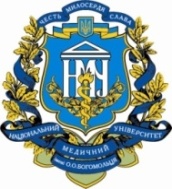 2014
2015
Тис. заяв
16551
14145
Дні прийому
8
ЧИСЕЛЬНІСТЬ АБІТУРІЄНТІВ (2014-2015 рр.)
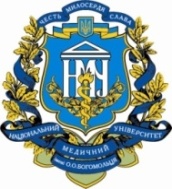 2014
2015
Тис. заяв
7838
7154
Дні прийому
9
ІННОВАЦІЇ
РОЗПОДІЛ АБІТУРІЄНТІВ ЗА РЕГІОНАМИ
(особи/заяви)
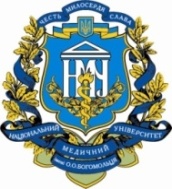 Всього по НМУ
особи/заяви
2015 - 7154/14145
2014 – 7838/16551
997/2279
 1274/2881
Чернігів
Луцьк
356/740
361/749
202/403
238/519
216/436
216/436
304/570
281/568
535/992
596/1156
Київ
Рівне
Суми
657/1414
416/915
Харків
448/916
509/1155
199/379
212/446
82/162
197/394
Житомир
Тернопіль
114/205
125/247
Хмельницький
Львів
Полтава
Луганськ
145/286
207/406
Черкаси
302/618
332/701
142/299
389/759
Вінниця
Івано-Франківськ
Кіровоград
Дніпропетровськ
252/499
405/816
374/714
367/770
195/360
219/440
142/299
149/316
270/560
329/715
Ужгород
Донецьк
Чернівці
140/265
 170/374
Запоріжжя
81/126
77/146
148/286
270/432
182/334
 163/322
146/288
 159/304
Одеса
Миколаїв
201/377
213/392
ОСІБ
Херсон
500 і більше
8/14
30/59
250 - 499
100 - 249
Севастопіль
2011
менше 100
10
10
КІЛЬКІСНИЙ ТА ЯКІСНИЙ СКЛАД АБІТУРІЄНТІВ 2015 (за заявами)
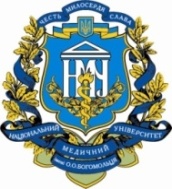 заяв
осіб
11
ДИНАМІКА КОНКУРСУ СЕРЕД АБІТУРІЄНТІВ 2010-2015 рр., ЯКІ ПОДАЛИ ЗАЯВИ ДЛЯ ВСТУПУ
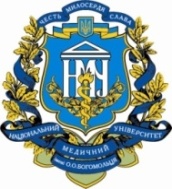 12
ЦІЛЬОВИЙ СІЛЬСЬКИЙ НАБІР
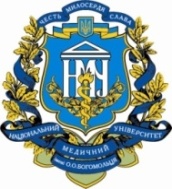 КОНКУРС ТА ЗАРАХУВАННЯ  НА ЦІЛЬОВІ МІСЦЯ ДЛЯ СІЛЬСЬКОЇ МОЛОДІ 
(за областями)
УПРАВЛІННЯ ОХОРОНИ ЗДОРОВ’Я ОБЛАСНИХ ДЕРЖАДМІНІСТРАЦІЙ, ЯКІ НЕ ЗАБЕЗПЕЧИЛИ НЕОБХІДНОГО КОНКУРСУ (1,5 - 2,0 ОСІБ/МІСЦЕ) НА ВИДІЛЕНІ ДЛЯ СІЛЬСЬКОЇ МОЛОДІ МІСЦЯ
13
ПОРЯДОК ЗАРАХУВАННЯ АБІТУРІЄНТІВ НА МЕДИЧНИЙ ФАКУЛЬТЕТ ЗА СПЕЦІАЛЬНІСТЮ “ЛІКУВАЛЬНА СПРАВА”
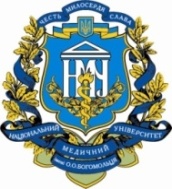 Місця державного замовлення
14
Інформація про зарахування на місця державного замовлення  по факультетах та спеціальностях станом на 12.08.2015
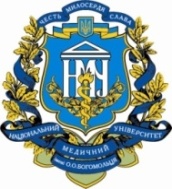 15
15
”
Кількісна та якісна характеристика зарахованих на місця державного замовлення
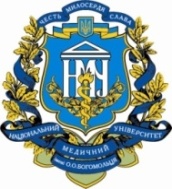 16
”
Інформація про зарахування на місця понад план державного замовлення (контракт)
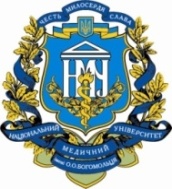 17
”
Кількісний та якісний склад зарахованих 
на місця понад план державного замовлення
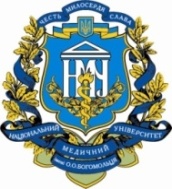 18
Інформація про зарахування до НМУ у 2015 році
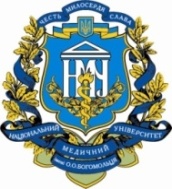 19
РОЗПОДІЛ ЗАРАХОВАНИХ ЗА ОБЛАСТЯМИ у 2015 році
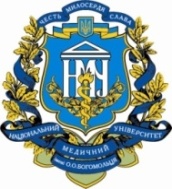 610
ВСЬОГО
2086
107
56
94
53
Чернігів
Рівне
202
Луцьк
Суми
Житомир
Київ
Полтава
Луганськ
49
Харків
112
326
Хмельницький
29
20
12
11
Львів
Черкаси
Тернопіль
68
21
Вінниця
Івано-Франківськ
Кіровоград
23
Дніпропетровськ
Донецьк
52
Ужгород
Чернівці
32
37
45
11
23
Запоріжжя
29
28
Миколаїв
31
Одеса
ЗАРАХОВАНО ОСІБ
Херсон
> 100
Симферопіль
50 - 99
4
20 - 49
< 20
20
20
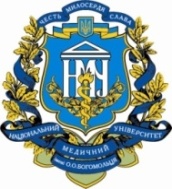 Прошу Вчену Раду затвердити звіт про роботу Приймальної комісії  Національного медичного університету імені О.О. Богомольця по набору студентів на 2015/2016 навчальний рік




Дякую за увагу!
21